Les jeudis de la pédiatrie
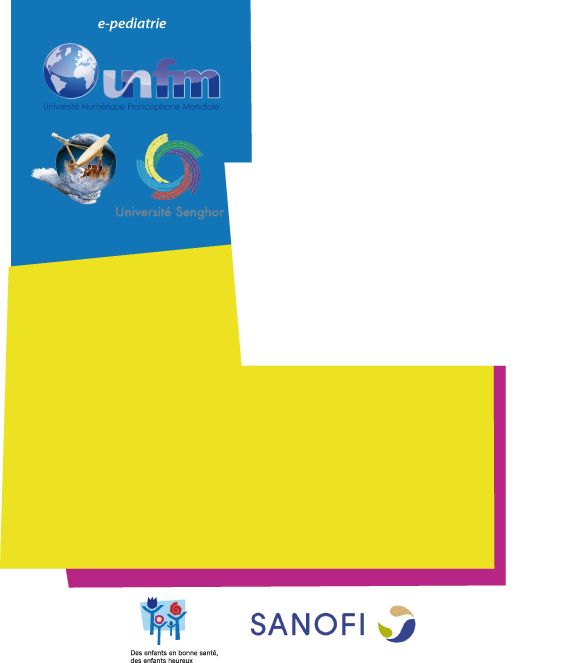 Session … 13 FEVRIER 2020 :         

Heure…………………12H00 (GMT)

Lieu……………………………….….

Salle………………………………….
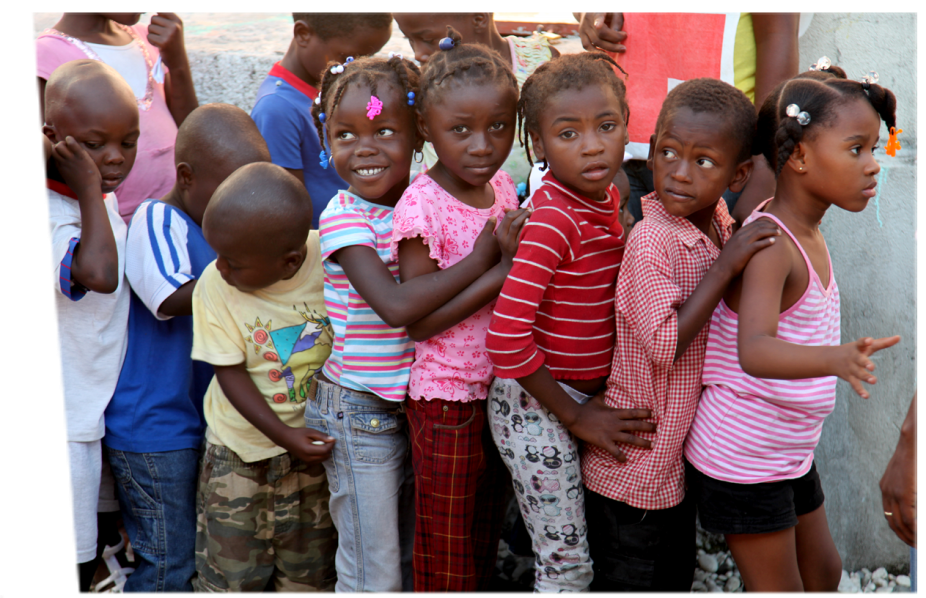 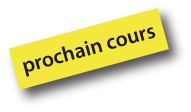 «L’asphyxie néonatale»

Dr OUMAROU Zaratou
Pédiatre - Périnatologiste / Maternité Issaka Gazobi